Introspection
Janine Perez
I. Proposal and Background
Background
As Mark Twain says, “Action Speaks Louder Than Words”. The bible also says, “As one thinks in his heart, so is he.” Introspection means to reflect or “look inside oneself” for motives behind ones actions, decisions, or way of thinking. I believe that our actions can say a lot about our personality, and if one look closely, one could see a link between our unconscious behavior and relationship with others.
Why is introspection important?
For me, to grow in my chosen career path
To have a better understanding of ourselves and others
To appreciate the individuality of every human being
To have a healthy and reflective mindset (meditation)
Research Questions
Does our unconscious behavior and preferences reflect our relationship personalities?

Should behavior be a basis on how we judge or should we use our observation as a guide to better understand others?
Plan
In order to gather data for my research I:
Administered a survey online
Consulted Literature related to my field of research
Tentative Schedules
Writing Schedule
2:00 pm – 6:00 pm Thursdays
2:00 pm – 6:00 pm Fridays
11:00 am – 4:00 pm Saturdays
Any other time as needed
Research Schedule
8:30 am – 9:00 am Monday - Thursday
11:00 am – 12:00 pm Monday - Thursday 
or during my free time
Summary
By the end of my research I will…
Prove my hypothesis that there is a link between our unconscious behavior and relationship personalities.
Convince my readers to implement reflective thinking in their daily lives.
Learn how to better understand myself as well as others.
Help myself, as well as others to refrain from judgement and promote empathy with others.
II. Presentation of Results
Research Questions:
Primary: Is there a link between unconscious behavior and relationship personalities

Secondary: Is mere observation sufficient enough to explain the reason behind a person’s behavior?
Process
The student researcher developed a survey that she administered online through an online platform called Google Forms.
Participants were selected from the same participants of her class’s pilot survey as well as a link was sent out to random people from her friends list in Facebook. 
The observed population consist of 39 participants.
The survey
The student researcher included a purpose in her survey as well as a brief explanation in each section to explain the survey’s study. 
She also asked her participants to answer honestly as the survey does not collect personal information as well as all identities will remain anonymous.
The survey consisted of questions that were inter-related.
Methods includes: Multiple Choice, Rating Scales, as well as a few open ended questions.
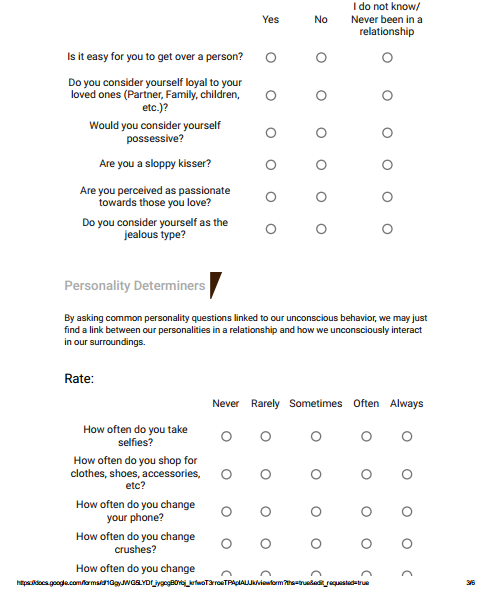 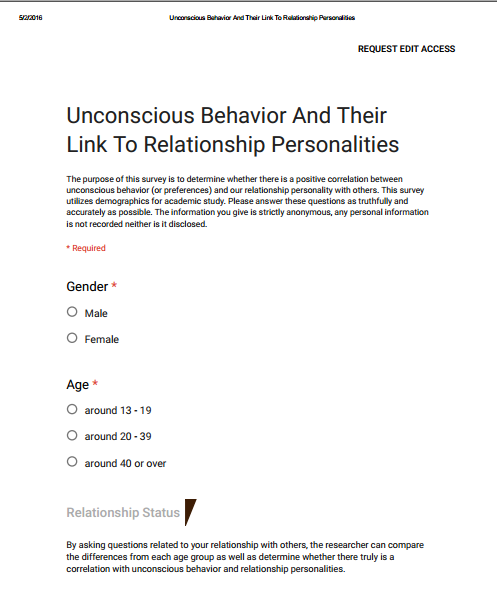 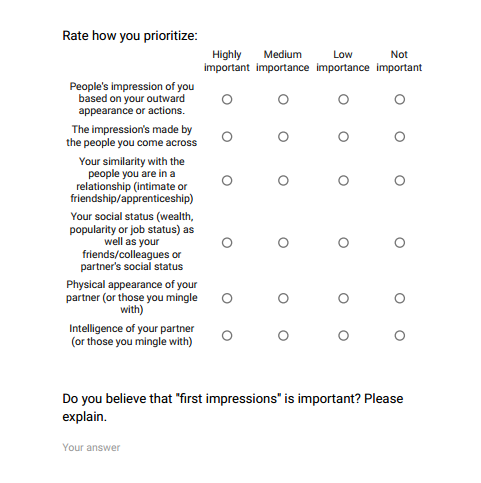 Survey Questions
The questions asked are questions that are inter-related that examines every day behavior, general personality as well as relationship personalities.
In examining loyalty the student researcher asked two inter related questions and each question was structured likewise:
Do you consider yourself loyal to your special someone?
Are you loyal to your favorite band, job, hobby or passion?
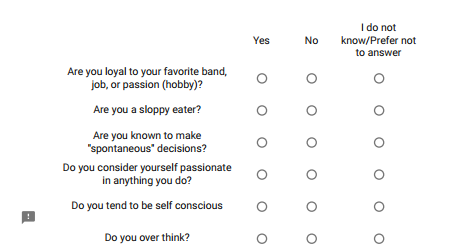 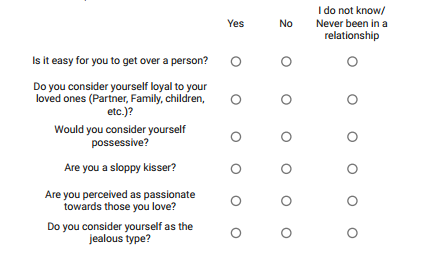 *Notice the questions she asked were similar in context e.g. Sloppy eater and Sloppy kisser & the quality of being passionate to anything they do as opposed to those they love.
Significant Findings
PASSION
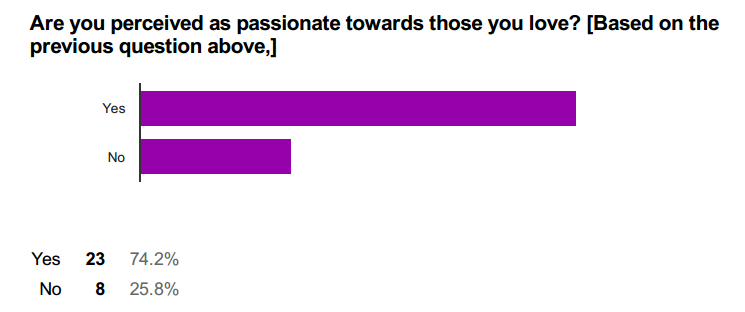 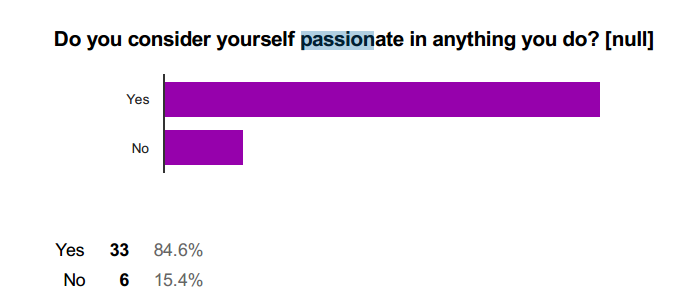 * Coincidence or a really passionate person at heart is also passionate in everything they do?
PREDICTABILITY
* Does the tendency to change mind indicate a spontaneous personality or even short attention span?
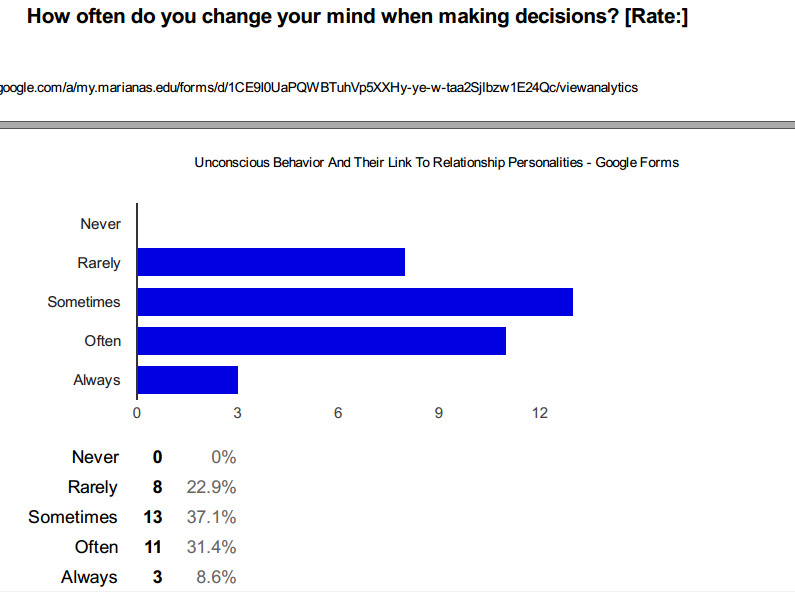 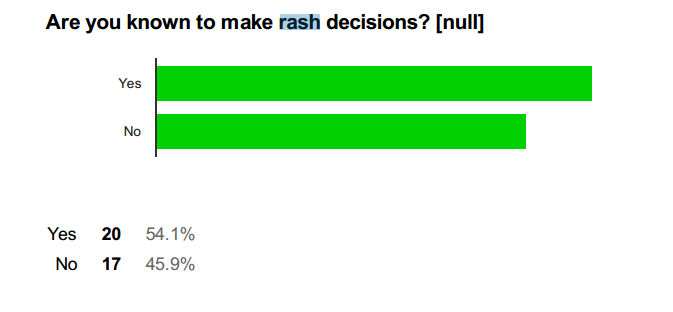 TRANSITION
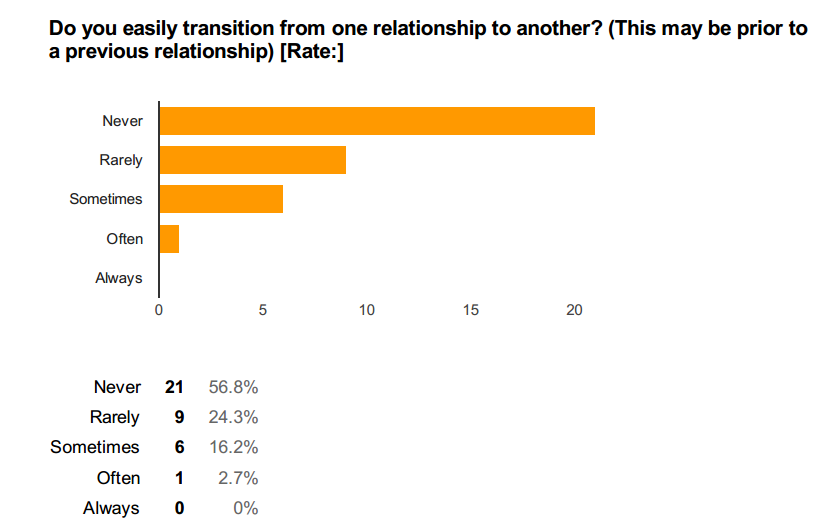 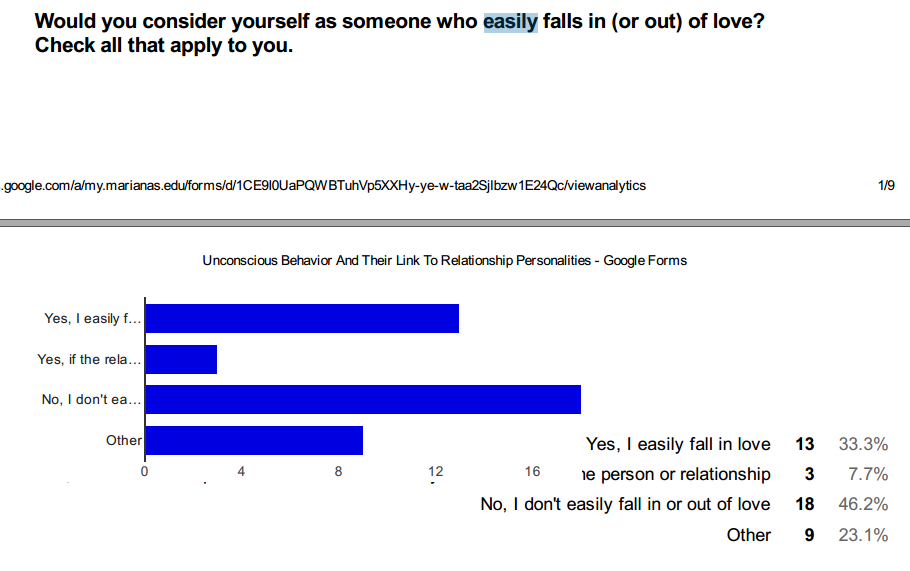 *Does this indicate that a person who easily falls in and out of love, easily 
Transitions to a new relationship after a breakup?
Loyalty
Although 97 percent of the participants who responded “yes” to the question: “Do you consider yourself loyal to your special someone”, only 62 percent of the same participants responded they were loyal to their favorite band or fandom.  Sixty percent is large enough to conclude a strong correlation between relationship personalities and displayed behavior however, this does not mean everyone will act the same way in the same situation.
LOYALTY
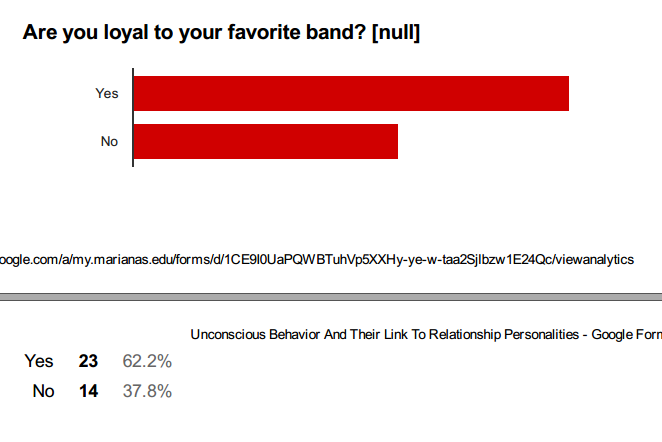 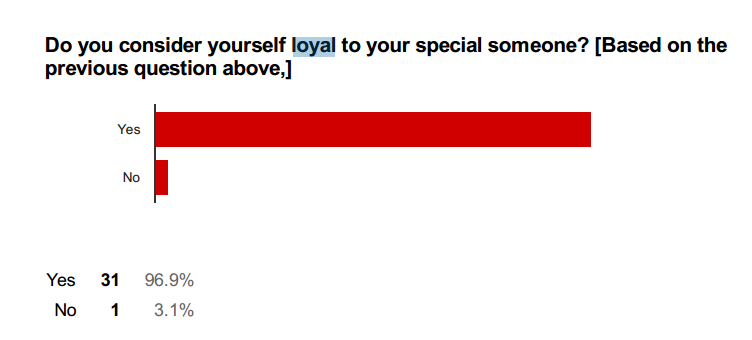 * May this give us a hint that your loyalty in anyone or anything may indicate your loyalty to future spouses?
Commitment
Likewise, when asked to rate the frequency of how often the participants changed their phones and how often they changed crushes, 92 percent those who responded “Never” or “Rarely” when asked how often they changed their phones, only 64 percent responded the same responses when asked how often they changed their crushes. However, while only 3 percent of the same population responded they sometimes change their phones, 26 percent responded “sometimes” when asked how often they change crushes.
COMMITMENT
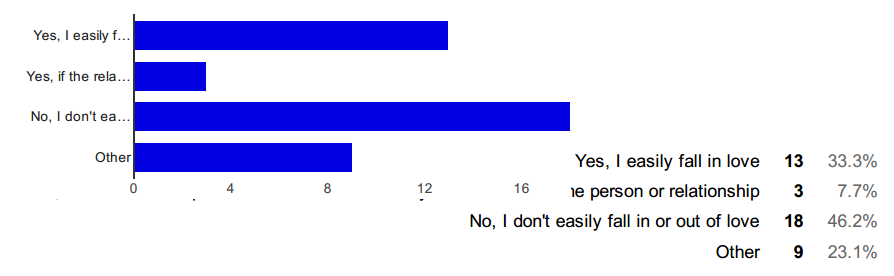 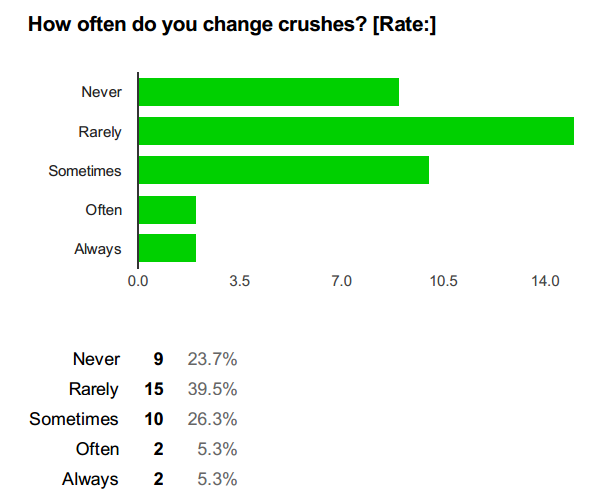 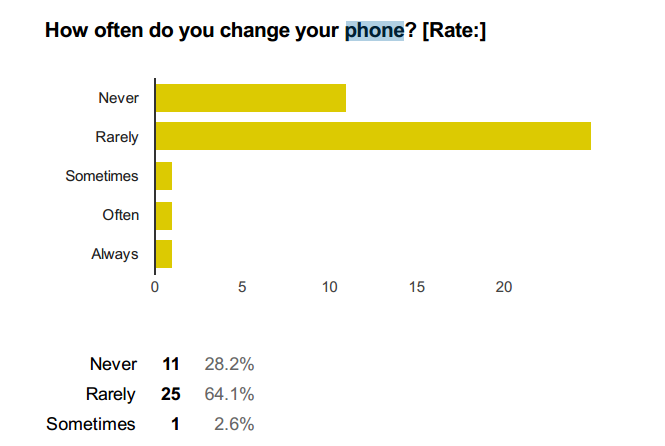 * May this indicate how committed we would be to everything in general, or something deeper especially in marriage.
Personality and Behavior
Uniquely, when asked from the beginning of the survey to answer honestly, 30 percent of those who responded they were a sloppy eater, only 20 percent honestly responded they were also sloppy kissers. Although a survey may not guarantee accurate results these responses indicate the presence of honest participants at heart.
SLOPPY IN NATURE
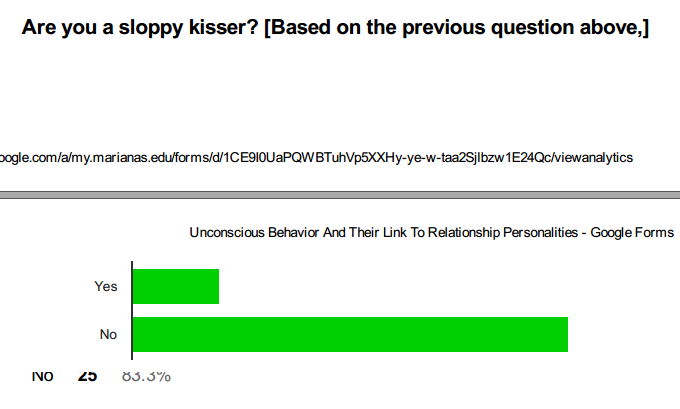 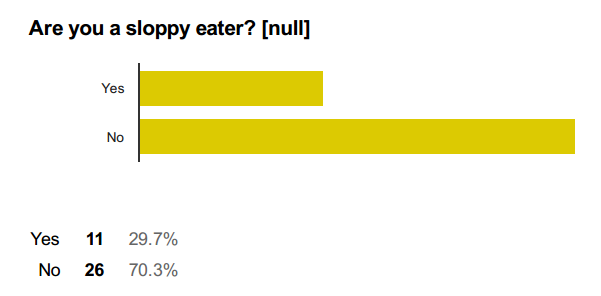 * Is there really a link between unconscious behavior and expressed behavior in relationships? Surely in the same context.
Credibility and Critique
To challenge the validity of the student researchers report, this experiment may be replicated to strengthen or disregard the student researcher’s findings. The student researcher admits there may be an inaccuracy in her findings as some of the responses in her survey were left blank where as some responses were short of the original population consisting of 39 participants.
Strengths and Weakness
Strengths
Weakness
May indicate some form of pattern
If it does not prove that there is a link, it also answers the question whether observation should be used to explain perceived behavior of others.
May support literature and vise versa
Some questions were suggestive
May not be as accurate because some participants left some responses blank
Literature Findings
Most sources the student researcher found indicate that personality and behavior is linked through a concept called “phenomenal” concepts or behaving the same way in same situational concepts (e.g. being loyal to a favorite band and being loyal to a significant other).
Bargh highlights two points: 
Although previous research may be outdated, this is not to say that they are invalid because the human mind is ever changing.
It is innate to the human nature to judge others according to their biased observations AND humans mimic what they perceive (e.g. following trends or even being sassy to others because your friends are sassy, etc.)
Reflection/Discussion
What I learned about academic writing is that it was a long process that takes time to write an assemble. As far as organizing my report I followed outline that was given to us and I think I did well. If there was something I could do differently, it would be reading my source first before I conduct the actual research and refrain from procrastinating. What I would like to learn more in the future is how introspection may be beneficial to my audience after my presentation. The skills I would have to work on from now on is to always take an objective stand point in an academic writing and refrain from procrastinating. To conclude, I plan to disseminate my results in my research page and continue to build onto it in the future to see more trends and accurate input.
Room for improvement
Although my findings may not be as accurate, there seem to be a trend in unconscious behavior and personality, it may not be as strong, but there is a presence of some trend. This also reveals that observation is not enough to explain perceived behavior. For those interested examining this topic further, you may replicate this experiment by following the steps given in the methodology section of my final research paper.
Thank you